Internship in 	Computer Science	COSC 493	Mgmt Info Systems	COSC 492
Dr. Terry Fries
What is an Internship?
It's a Job
It's a Course
Earn credits (3-12)
Paid $
Keep a daily log
On the job experience
Keep a project log
Professional supervision
On-site visit
Supervisor evaluation
Prepare a report
Oral presentation
Gain experience & skills
Caveat
Must pay tuition
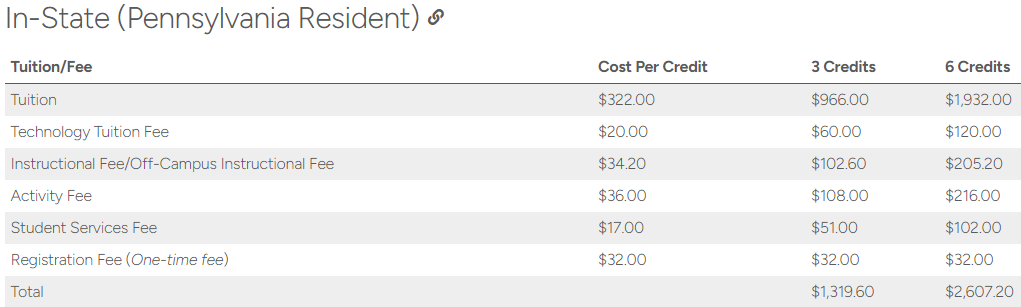 In-State (PA Resident)   Summer 2024
* https://www.iup.edu/student-billing/tuitionfees/summer-tuition-and-fees.html
Where?
National Security Agency
Dept .of Defense
Bayer
NASA
PNC Bank
UPMC
Concurrent Technologies Corp.
Dollar Bank
Quintech Electronics & Communications
Deloitte
AK Steel
Learning Sciences International
Dept of Energy
Highmark Health Solutions
Community Action
Federated Investors
Why an Internship?
Gain experience for job applications
Credit options
substitute for COSC 473
controlled or upper-level elective
COSC 473 Substitution
May petition to substitute 6 or more credits in COSC 493 for COSC 473

Petition must be completed prior to commencement of the internship to ensure approval of the substitution
Credits When Substituting for COSC 473
If 6 credit COSC 473
3cr are applied toward COSC Upper-level Electives

If 12 credit COSC 473
3cr are applied toward COSC Controlled Electives and 3cr are applied toward COSC Upper-level Electives
Requirements
Overall GPA:	2.75
Major GPA:	3.00

Junior or Senior Standing

Grade of C or better in COSC 310

Job to be performed must be relevant to software development
Obtaining an Internship
Take a proactive approach
www.linkedin.com
www.dice.com
www.monster.com
www.indeed.com
IUP Career Center
https://www.iup.edu/career/
IUP Spring Career Fair
Wednesday, February 19, 10:00 am – 2:00 pm
Must complete a profile on Handshake
comprehensive online career and internship resource offering powerful search tools and alerts

IUP Spring Career Fair
The Washington Center (TWC)
Internship opportunities in Washington, DC
www.twc.edu
Student information meeting
Fall
Benefits
waiver of IUP tuition and fees
scholarships are available to defray other costs associated with the program
housing in fully furnished apartments provided by TWC
Internship Application/Approval Process
Obtain offer from employer
Submit to coordinator
offer letter with time period and pay rate
job description
contact information for supervisor
If IUP Field Experience Agreement does not exist with employer, it may take 45 to acquire one
Submit KNSM Internship Application
You will be registered for COSC 493/492
Requirements/Earning a Grade
Must keep a daily log
Must keep project log
Must have on-site visit by coordinator
Must prepare a report
Must give an oral presentation
Must be enrolled as full-time student in semester following internship
Questions?